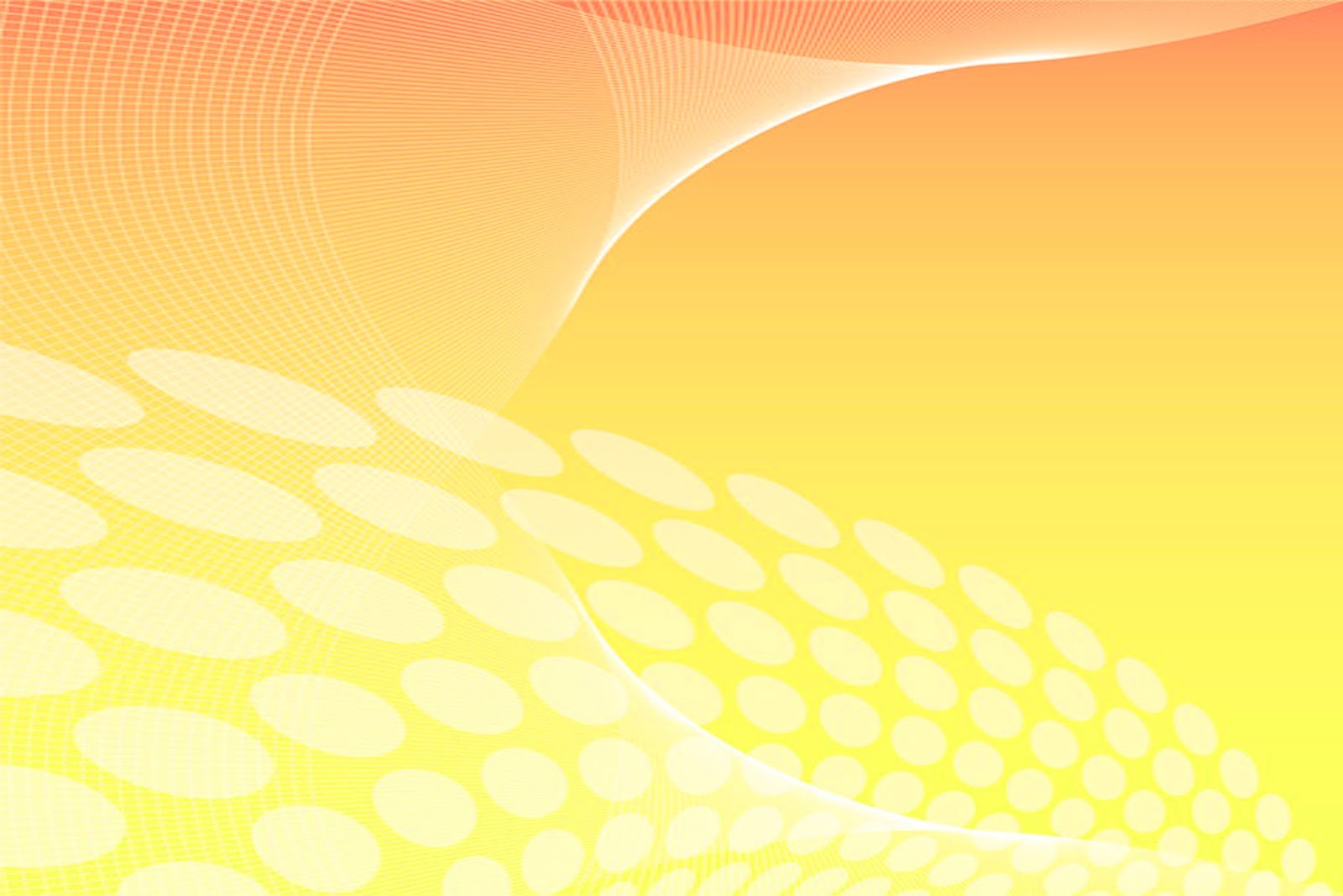 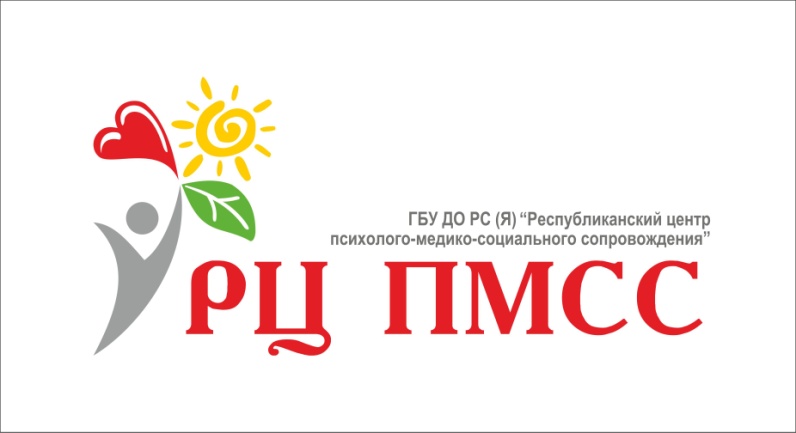 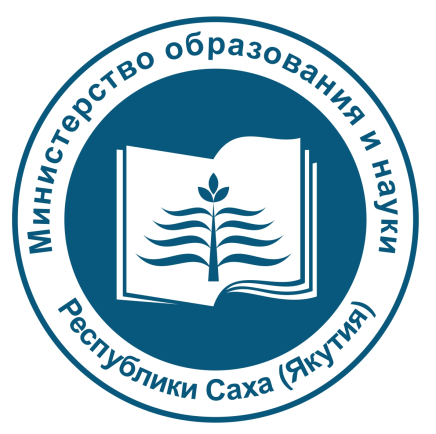 Единая методика социально-психологического тестирования обучающихся
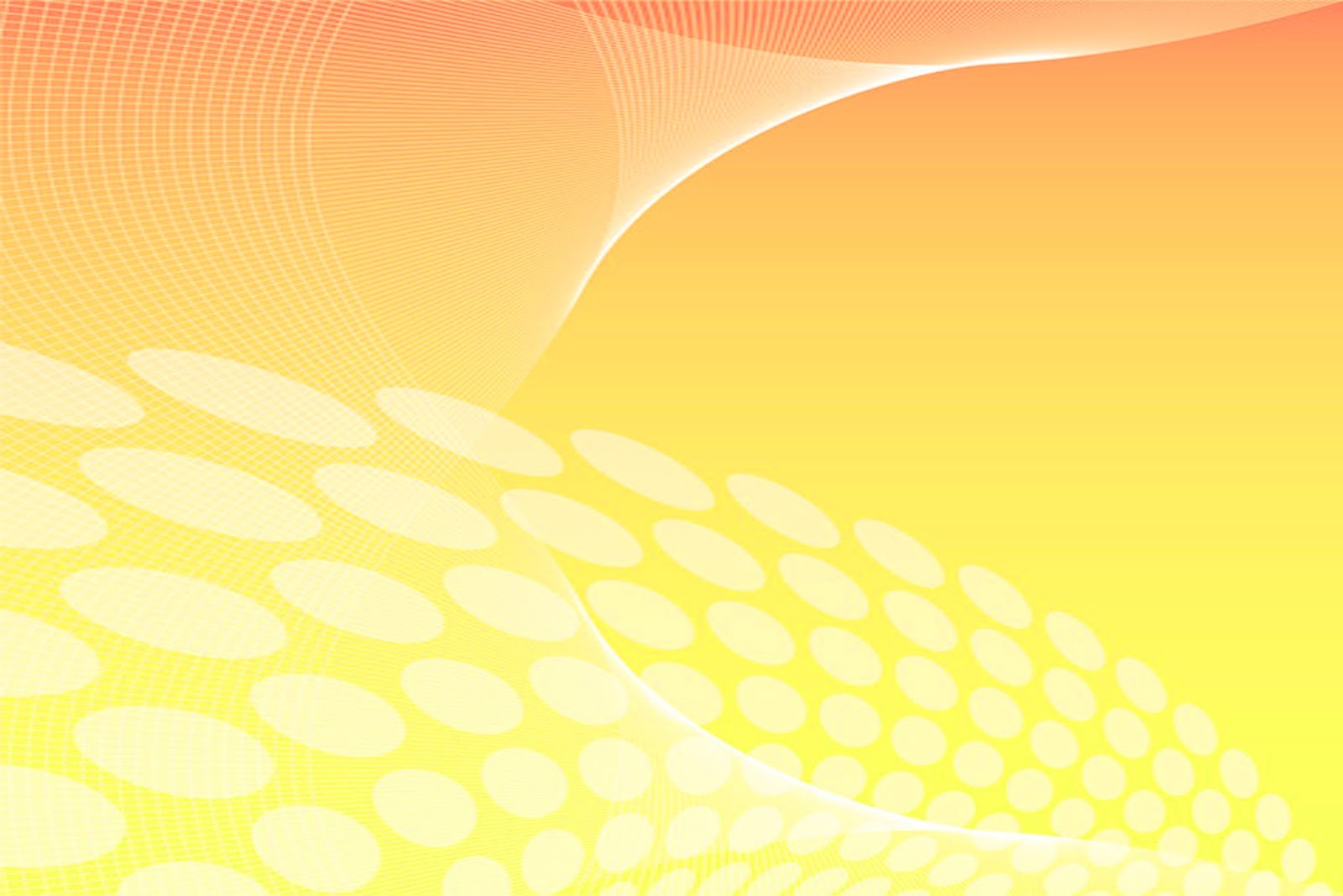 Единая методика 
социально-психологического тестирования (ЕМ СПТ):
особенности методики и возможности ее использования
ЕМ СПТ как единый измерительный инструмент
1.
«Единая методика социально – психологического тестирования» (ЕМ СПТ) разработана в соответствии с поручением Государственного антинаркотического комитета 
(протокол от 11 декабря 2017 г. № 35)
2.
Правообладателем «Единой методики социально – психологического тестирования» 
(ЕМ СПТ) является Министерство просвещения Российской Федерации.
3.
«Единая методика социально – психологического тестирования» (ЕМ СПТ)
с 2019 года является обязательной для использования 
в образовательных организациях всех субъектов Российской Федерации
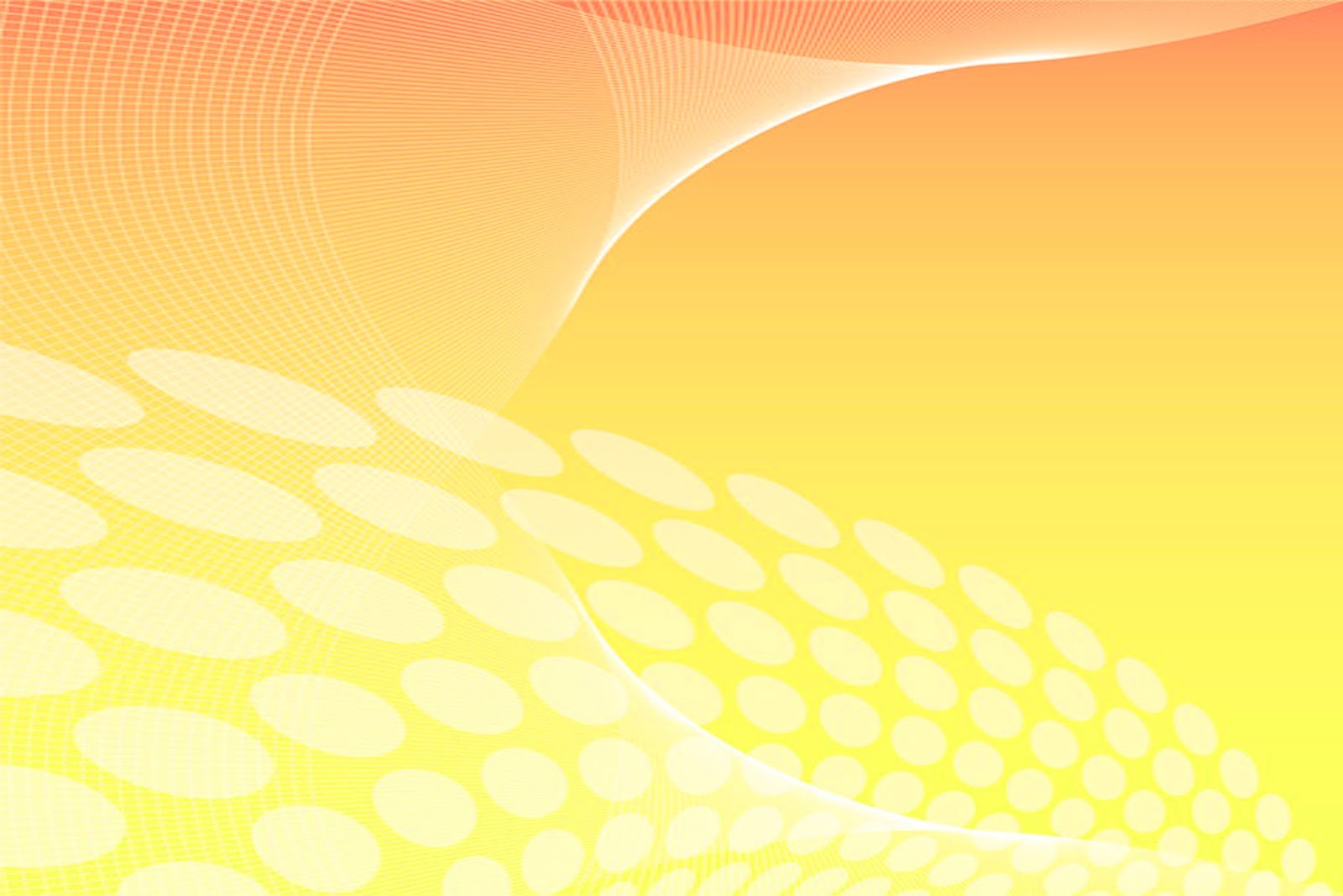 «Дорожная карта» - алгоритм межведомственного взаимодействия проведения мероприятий по раннему выявлению незаконного потребления наркотиков
Годовой цикл мероприятий в рамках учебного года
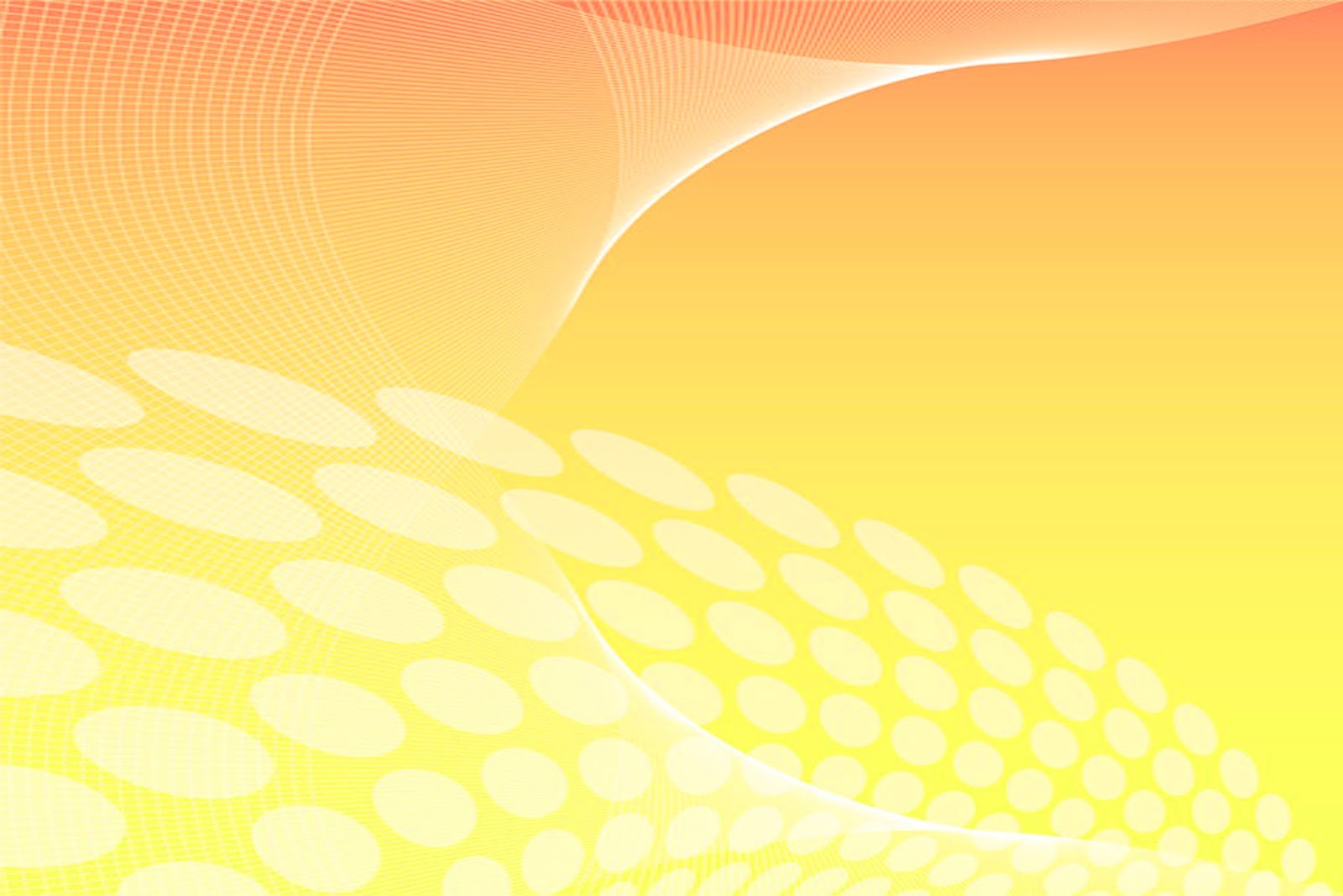 Задачи образовательной организации
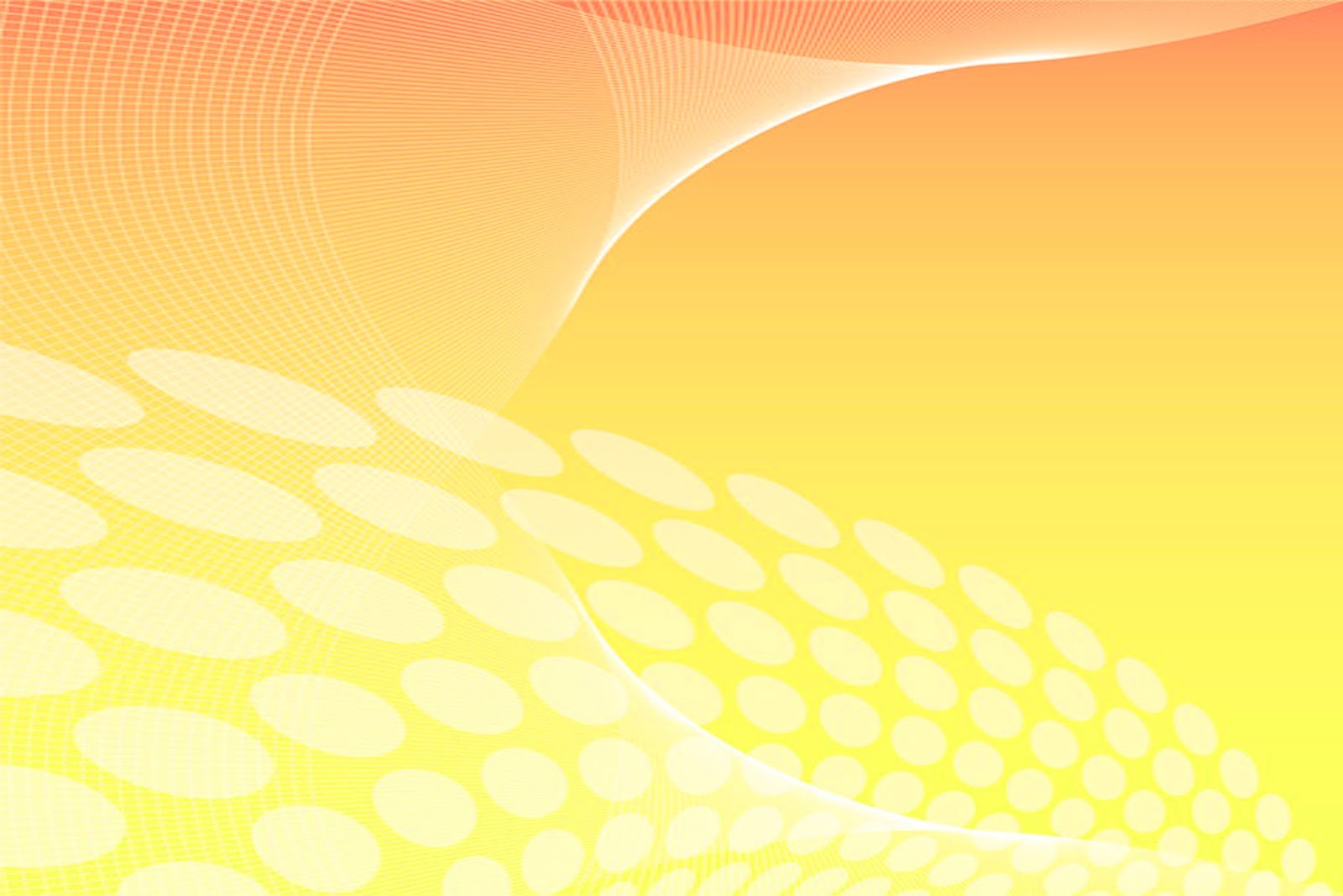 Задачи образовательной организации
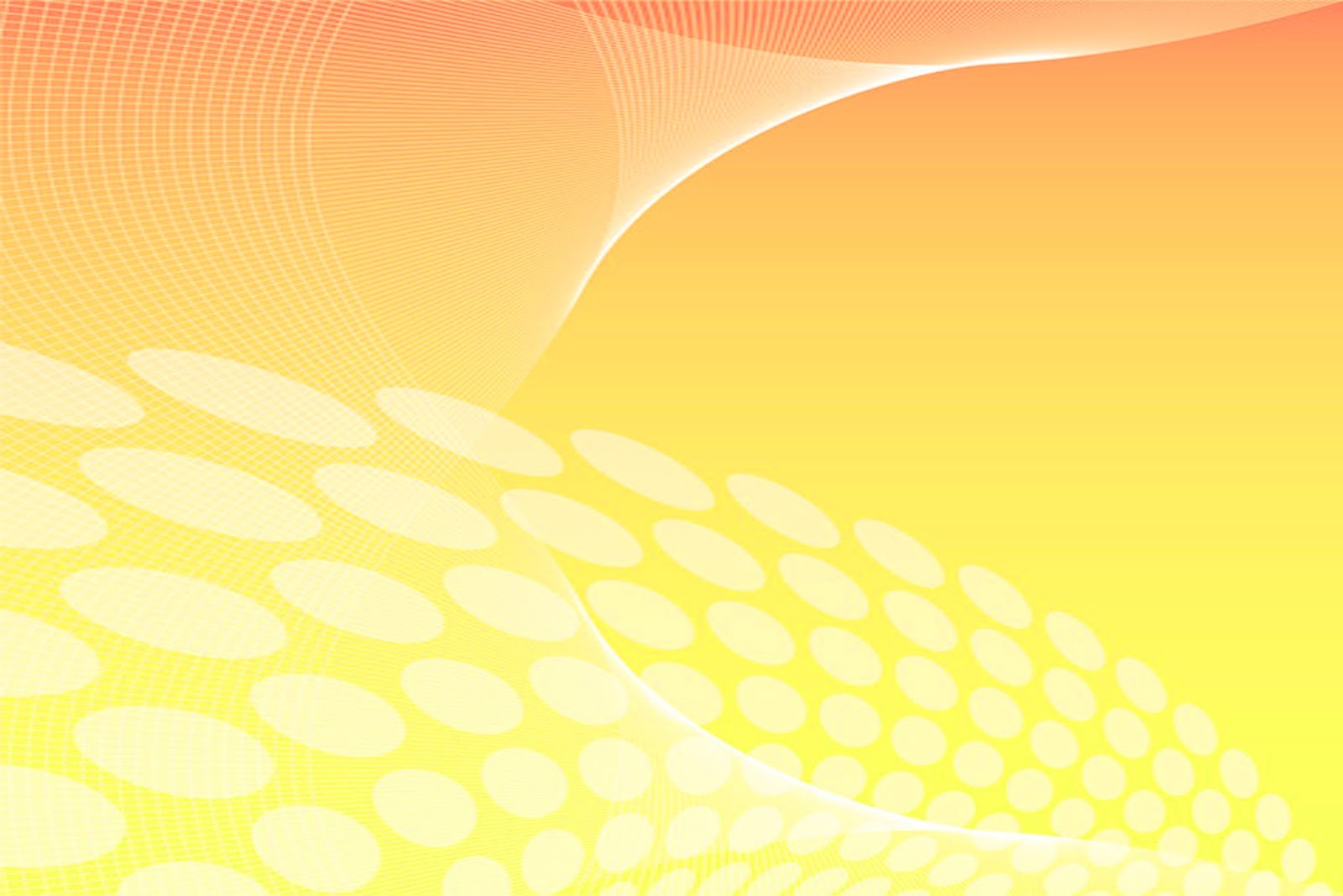 Механизмы по раннему выявлению незаконного потребления наркотических средств и психотропных веществ
Действовавший механизм
Новый механизм
(анонимные) результаты ежегодного социально-психологического
тестирования
(более 4 млн.обучающихся)
конфиденциальные результаты ежегодного социально-психологического
тестирования
план воспитательной работы ОО
конти-нгент
ПМО
доп фильтры
ПМО
конти-нгент
ПМО
профилактическая работа (индивидуальная, групповая)
профилактический медицинский осмотр
(более 500 тыс. ч-к)
профилактический медицинский осмотр
обучающиеся с выявленным положительным результатом
(0,07% , около 300 человек)
рост выявленных положительных результатов
специалисты наркологической службы: лечение, реабилитация
специалисты наркологической службы: лечение, реабилитация
Назначение и область применения ЕМ СПТ
Осуществляет оценку вероятности вовлечения в зависимое поведение на основе соотношения факторов риска (ФР) и факторов защиты (ФЗ), воздействующих на обследуемых.
не может быть использована для формулировки заключения о наркотической или иной зависимости респондента
Выявляет повышенную и незначительную вероятность вовлечения в зависимое поведение.
ЕМ СПТ применяется для тестирования лиц подросткового и юношеского возраста старше 13 лет.
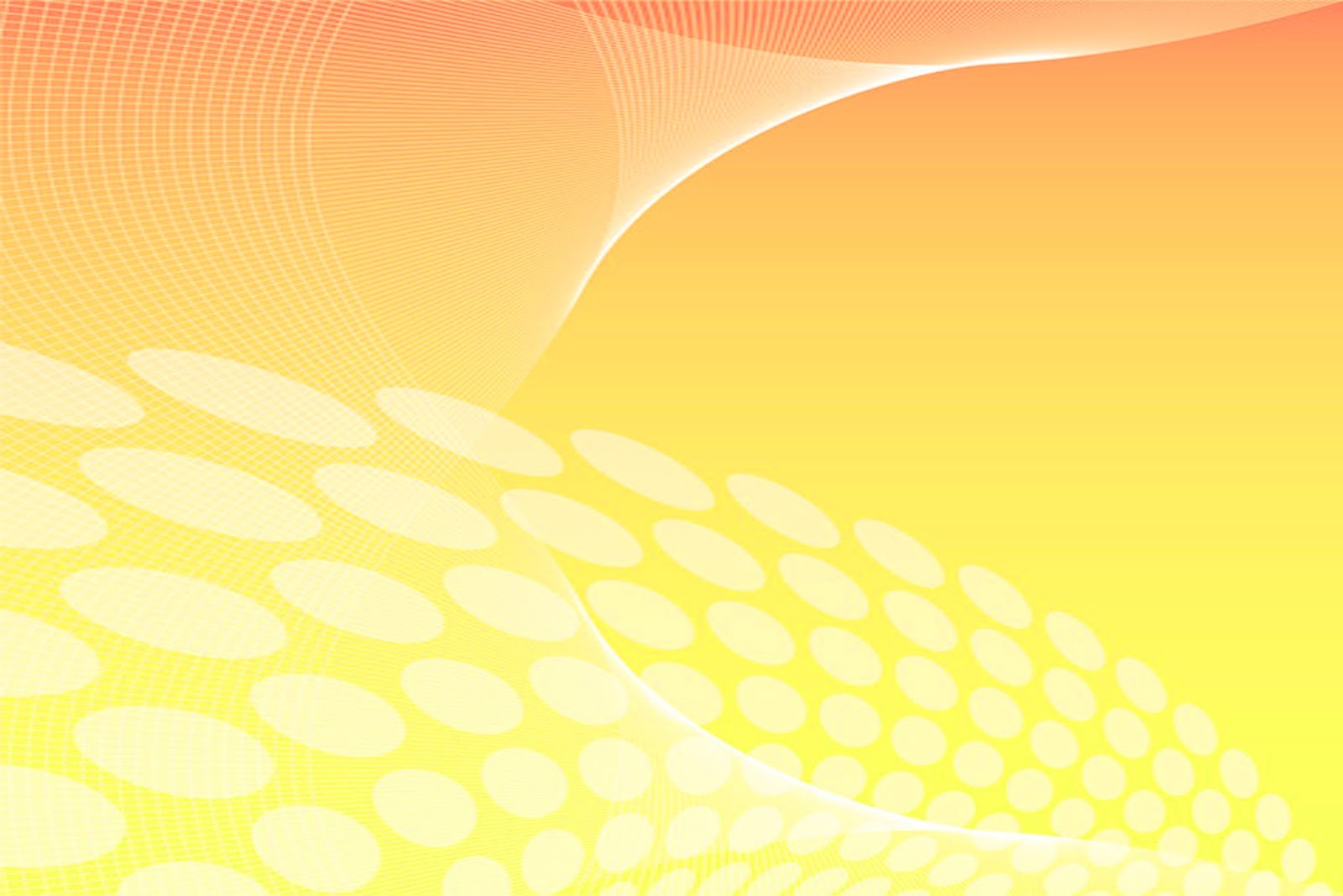 Зачем проводится массовое социально-психологическое тестирование?- Для построения научно обоснованной работы с детьми и родителями по снижению негативных явлений в подростково-молодежной среде, приобщения к наркотическим средствам и психотропным веществам.
Принципы построения и формы проведения и ЕМ СПТ
Принципы построения методики
Возрастные модификации
единой методики социально-психологического тестирования
Научность
Конфиденциальность
Добровольность
Достоверность
Принцип развития
Единообразие проведения
Систематичность
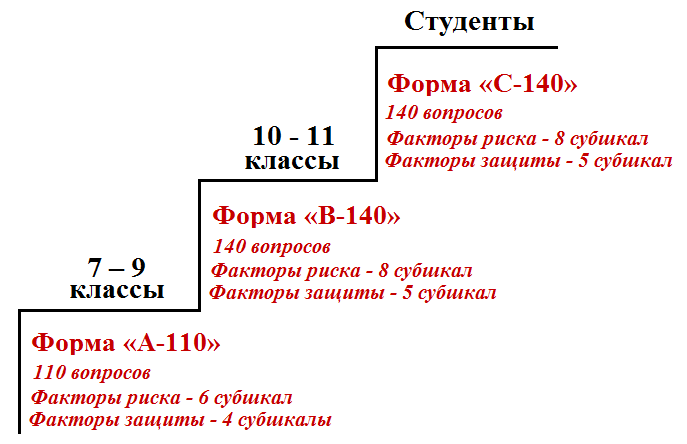 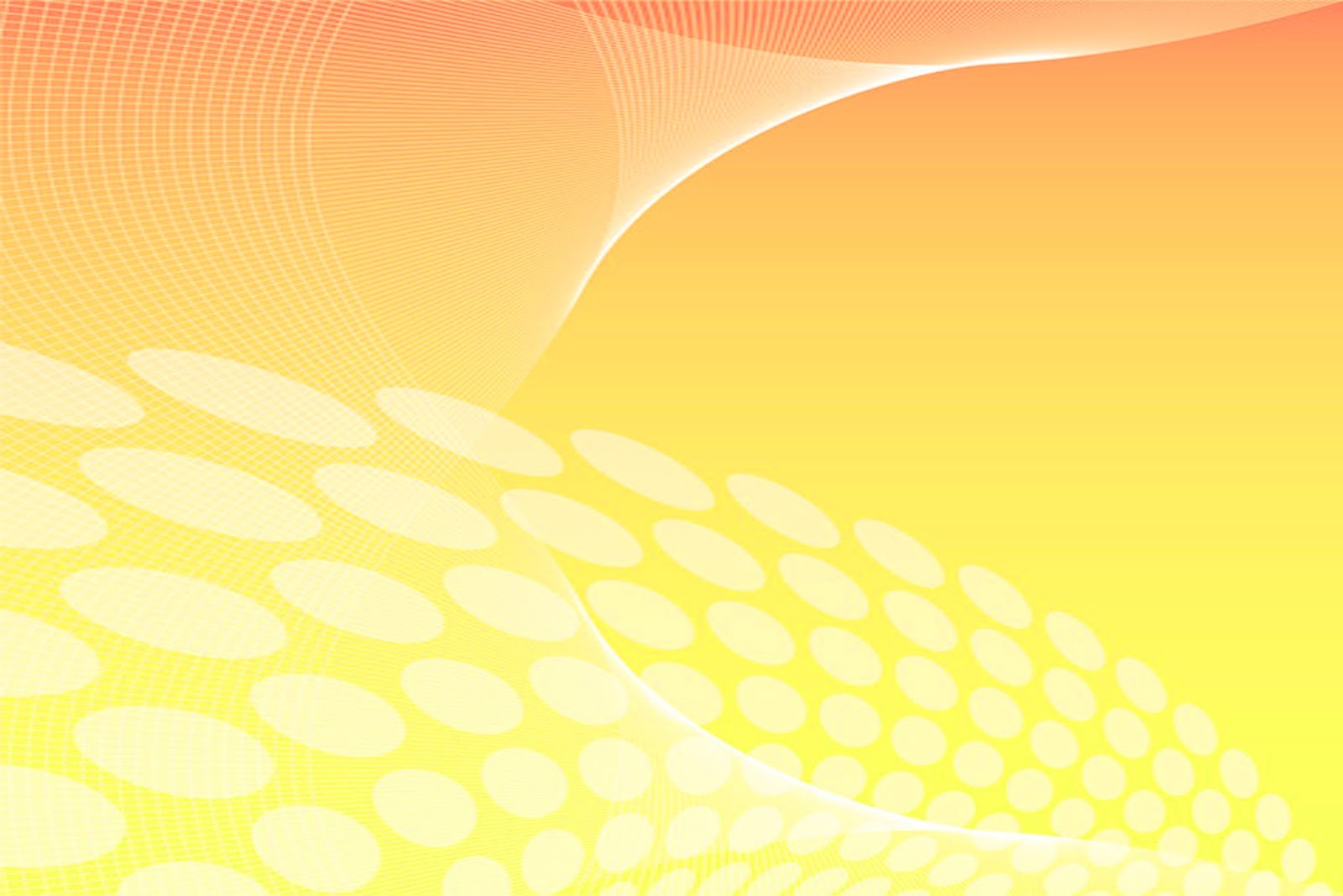 Схема организации мероприятий социально-психологического 
тестирования
Орган исполнительной власти субъекта РФ,
 ответственный за реализацию государственной политики в сфере образования
Региональный оператор СПТ
Ответственные за СПТ в образовательных организациях
Директорский корпус
Собрания для работников педагогических коллективов
Родительская общественность
Мотивационная работа с обучающимися
Родительские собрания
Результаты социально-психологического тестирования
Обучающиеся
Родители
Педагоги
Органы здравоохранения
(обезличенная информация)
Цель ЕМ СПТ-2019
«Выявить обучающихся с показателями повышенной вероятности вовлечения в зависимое поведение»
ЗАДАЧА № 1. Отсев недостоверных ответов
ЗАДАЧА № 2. Определить вероятность вовлечения 
                          в зависимое поведение
Ответы всех 
обследованных
100%
Для решения задачи используются два взаимодополняющих и проверяющих алгоритма анализа данных: количественный и качественный.
Недостоверные
ответы
- 30 %
Выводы основываются на соотношении критических значений факторов риска и факторов защиты.
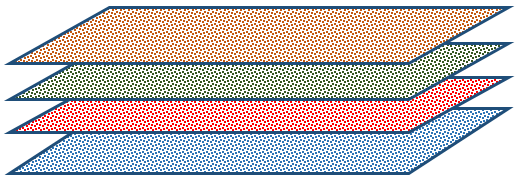 Фильтры
Методика не оценивает обучающихся, она оценивает степень рискогенности социально-психологических условий в которых находятся обучающиеся на основе процедуры опроса.
Достоверные
ответы
70%
Обучающиеся с высокой рискогенностью социально-психологических условий имеют повышенную вероятность вовлечения в зависимое поведение.
Достоверный массив данных
Особенности ЕМ СПТ
1
Основа выводов - соотношение факторов риска (ФР) и факторов защиты (ФЗ)
5
Использование региональных норм
2
Введение понятия и шкалы «Резистентность»
ЕМ СПТ
3
Переход от оценки обучающихся («группы риска») к оценке рискогенности социально-психологических условий
4
Разделение обратной связи и профессиональной интерпретации результатов
К использованию в консультационной, коррекционной и профилактической работе 
допускаются специалисты, имеющие высшее психологическое образование, 
прошедшие повышение квалификации по применению ЕМ СПТ
Социально-психологическое тестирование как диагностический компонент воспитательной деятельности образовательной организации
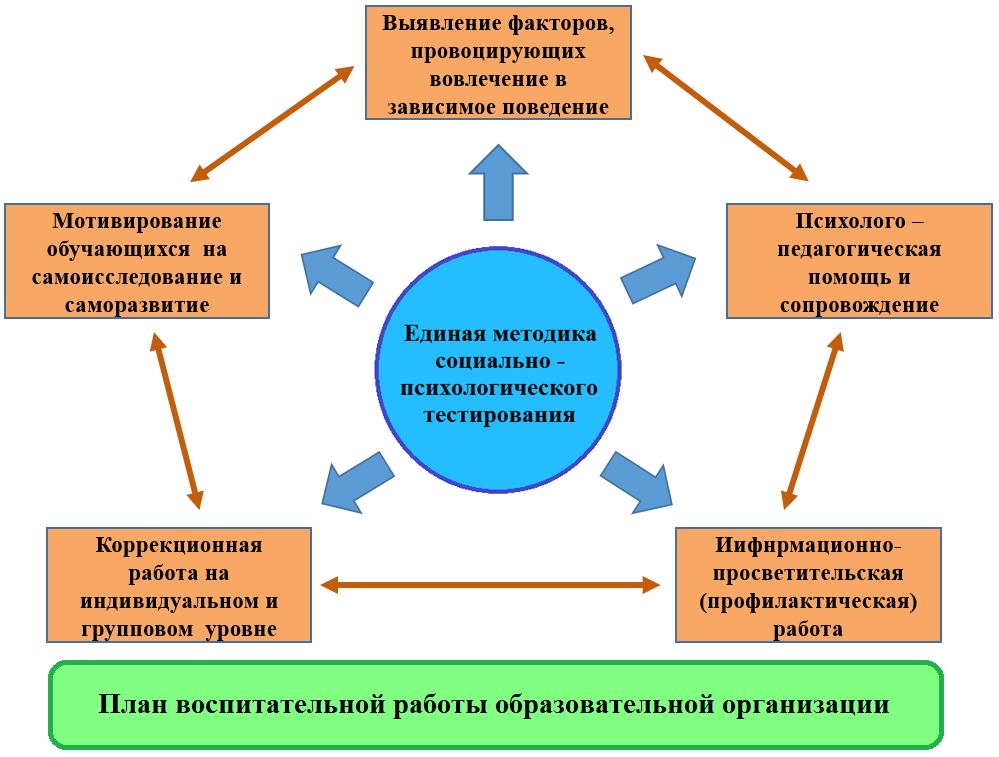 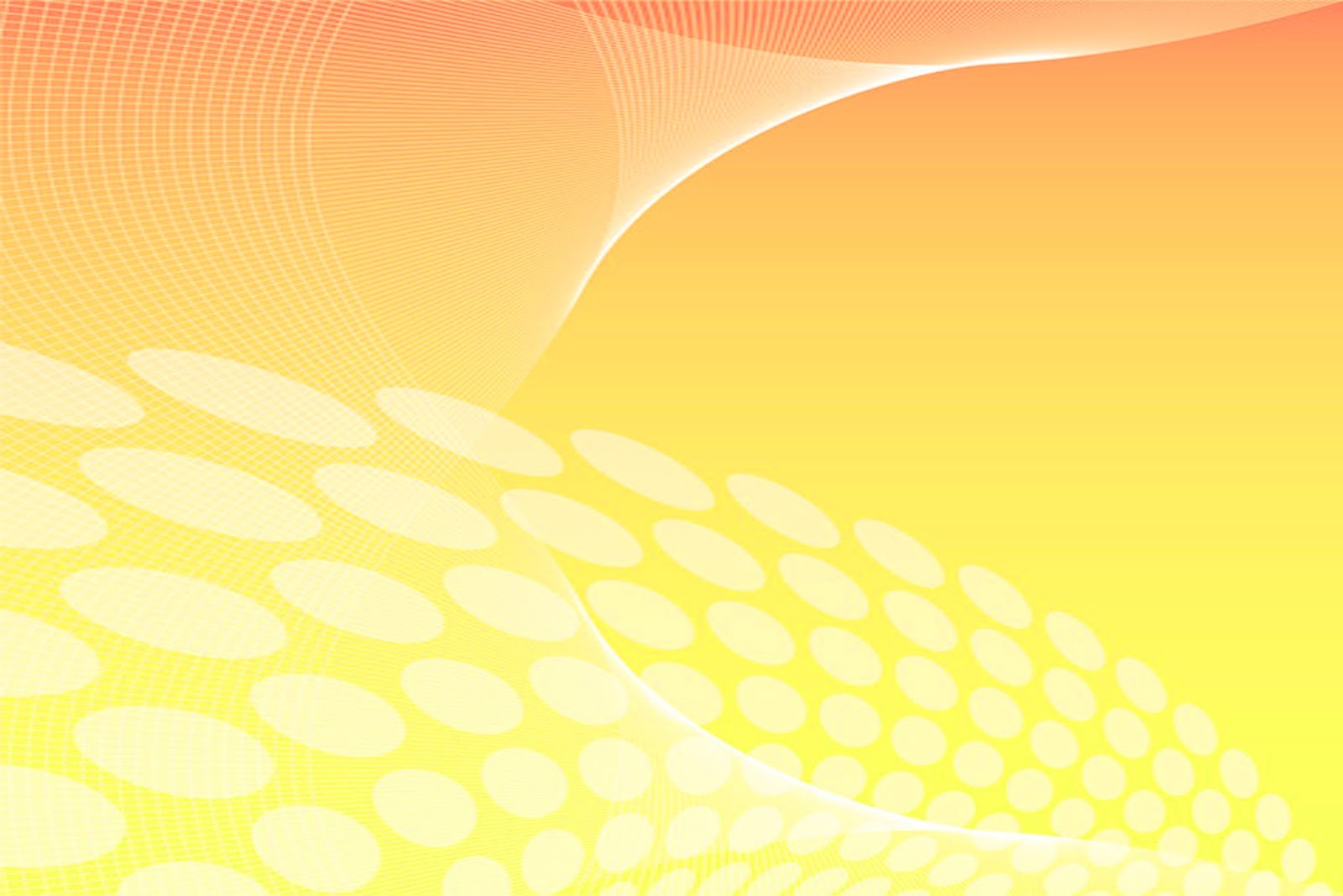 Какие организационно-управленческие действия необходимы, чтобы 
сделать социально-психологическое тестирование «привлекательным»
Грамотно объяснять цель, задачи, возможности использования его результатов всем участникам СПТ.
СПТ – «инструмент развития»

ПМО – «инструмент сдерживания»
Автоматизировать процесс проведения и обработки результатов СПТ и минимизировать трудозатраты.
Своевременно представлять «обратную связь» о результатах тестирования всем его участникам: обучающимся, их родителям, педагогам и администрации.
Разъяснить руководителям и педагогическим работникам, что профилактический медицинский осмотр – эффективный инструмент, сдерживающий «первые пробы».
Обучающиеся, с выявленными положительными результатами, «переходят в зону ответственности» наркологической службы.
Обобщенная информация о результатах позволяет выстроить адресную профилактическую работу.
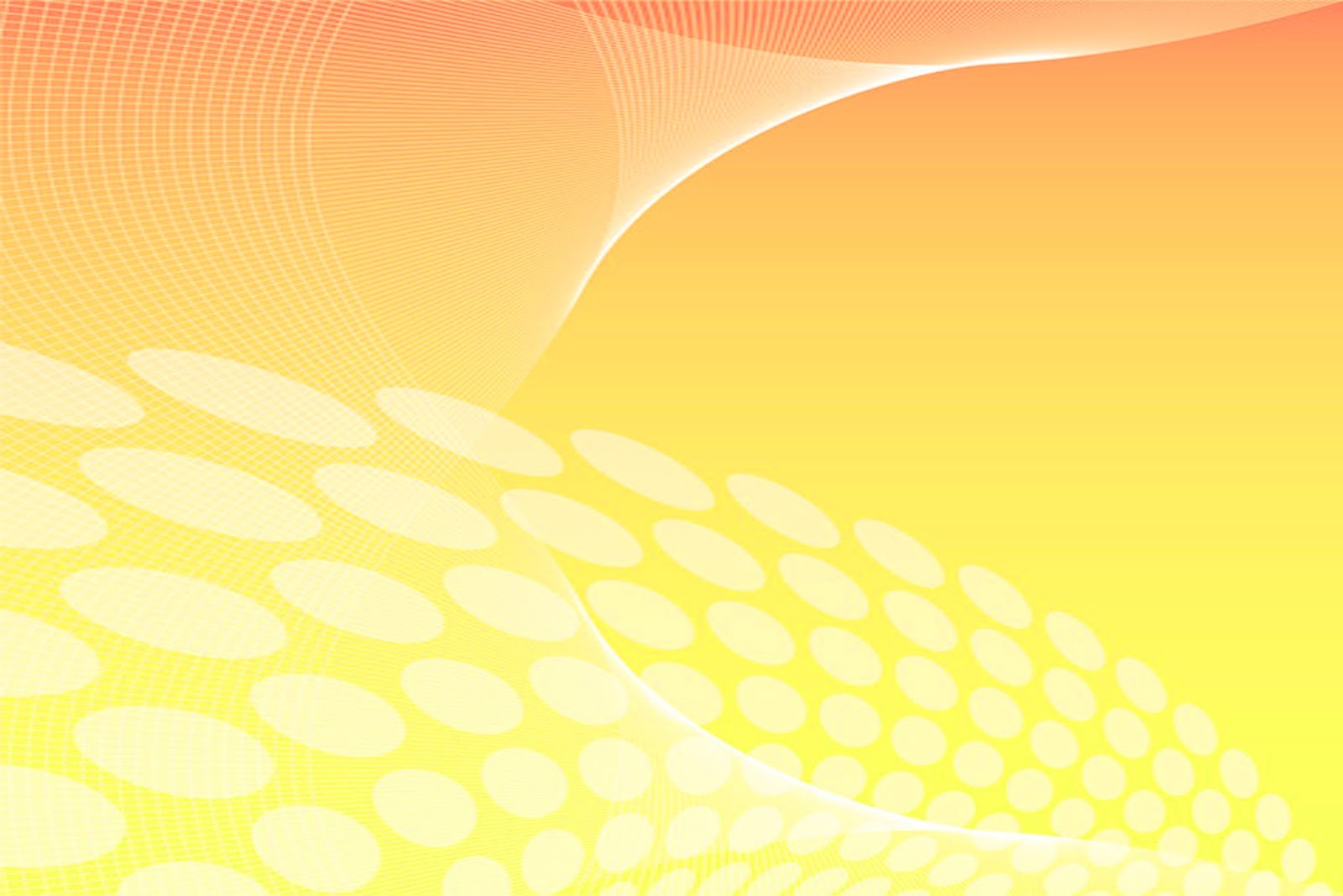 Основные правила проведения
 информационно-мотивационной кампании
«Не трубить в трубы»: не проводить массовых мероприятий «для галочки», 
не выкладывать «избыточной информации» на сайтах, в «открытом доступе»; всю информацию для СМИ согласовывать с пресс-службами. 
ПРОФИЛАКТИЧЕСКАЯ РАБОТА ДОЛЖНА БЫТЬ «ТИХОЙ».
Профилактика зависимостей – область, связанная с безопасностью.
«Не гнать волну»: не делать провокационных заявлений, не пугать и не боятся.
«Не искать крайних» в сложных и конфликтных ситуациях, стараться переформулировать проблему в задачу и найти ее решение. 
Выполнять работу в рамках своей компетнции.
«Развенчивать мифы»: концентрировать усилия на разъяснительной работе с педагогическими работниками и родительской общественностью.
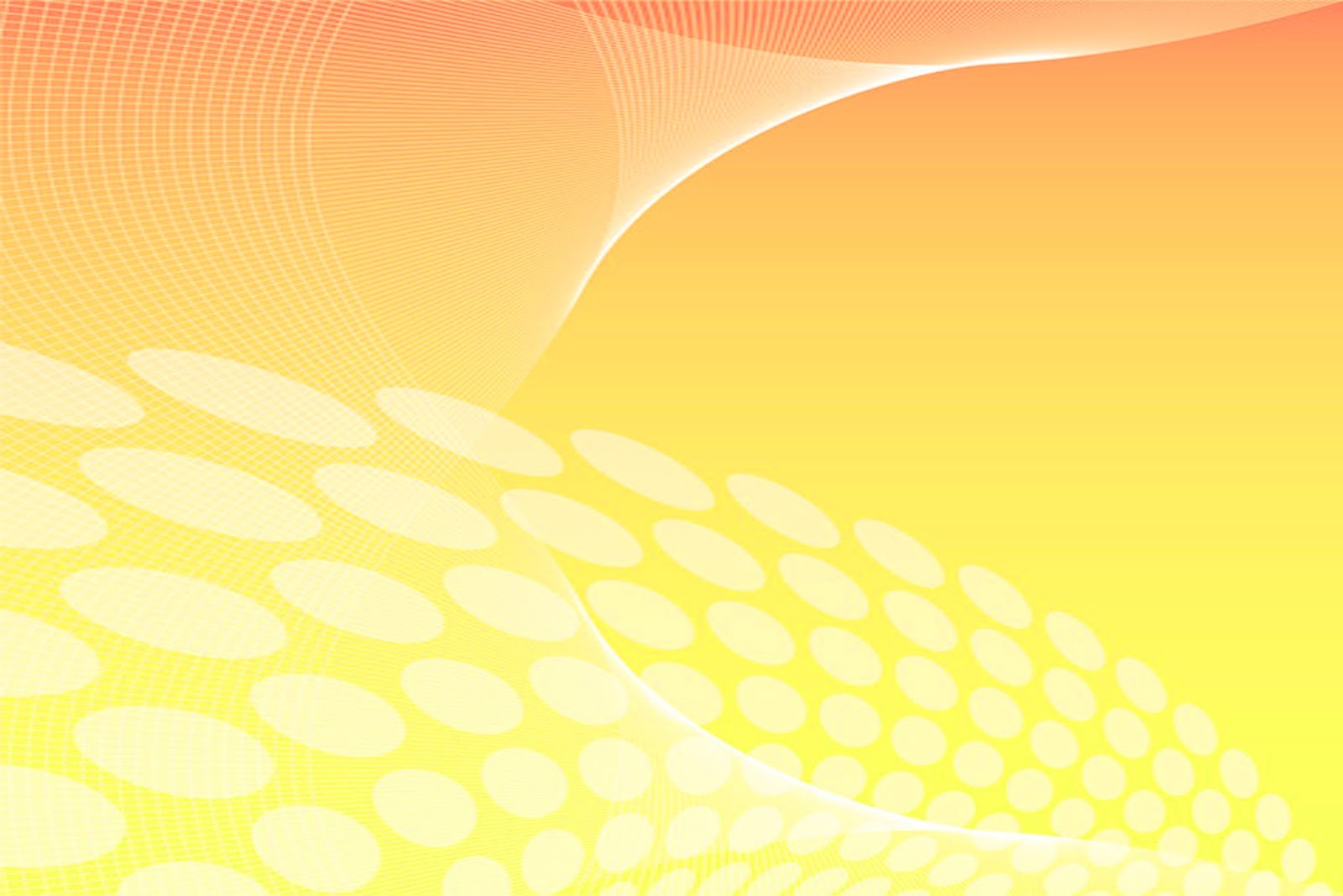 Наши контакты
677000, г. Якутск,
Вилюйский тракт, 3 километр, дом 47
тел: 8-(411-2) 40-35-17
e-mail: rdrmc@mail.ru 
сайт: pmss14.ru
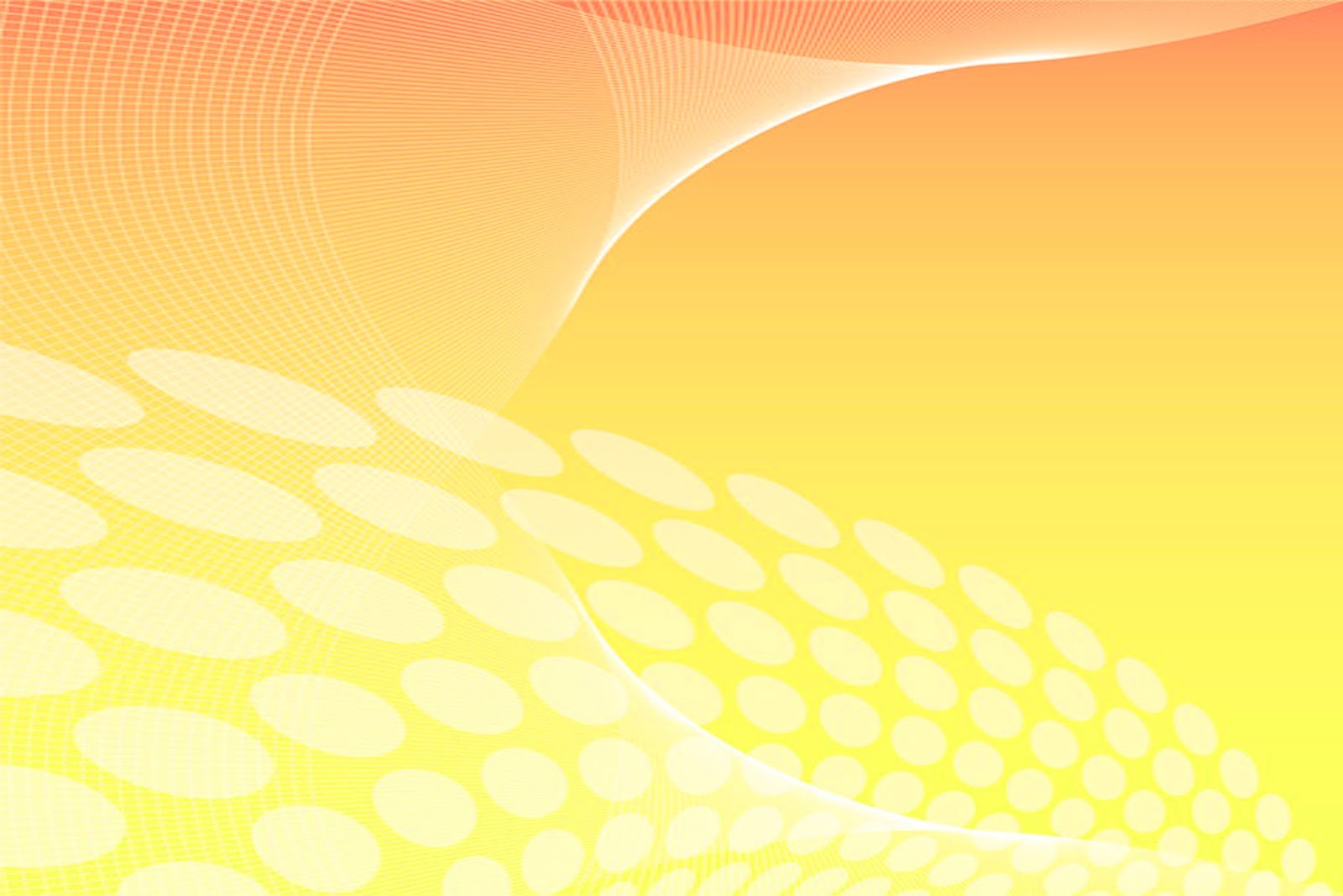 СПАСИБО ЗА ВНИМАНИЕ!